Конкурсное испытание «Интернет-ресурс»
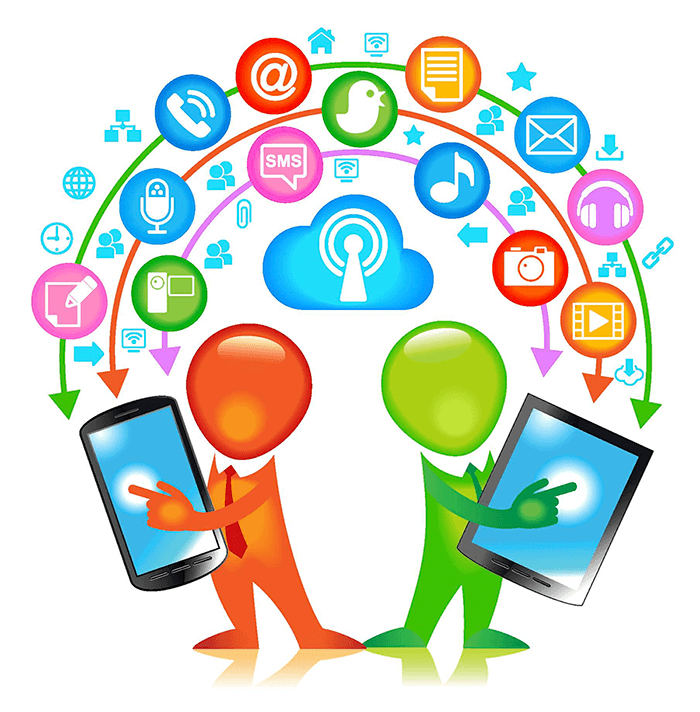 Волкова Алла Александровна,
 зам. директора , учитель физики и информатики 
 МБОУ гимназии № 12 города Липецка
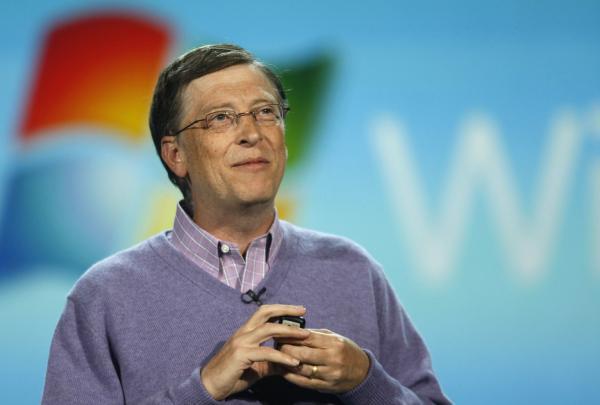 Самый надежный способ выделить свою компанию среди конкурентов, оторваться от толпы преследователей — это хорошо организовать работу с информацией. 
Билл Гейтс
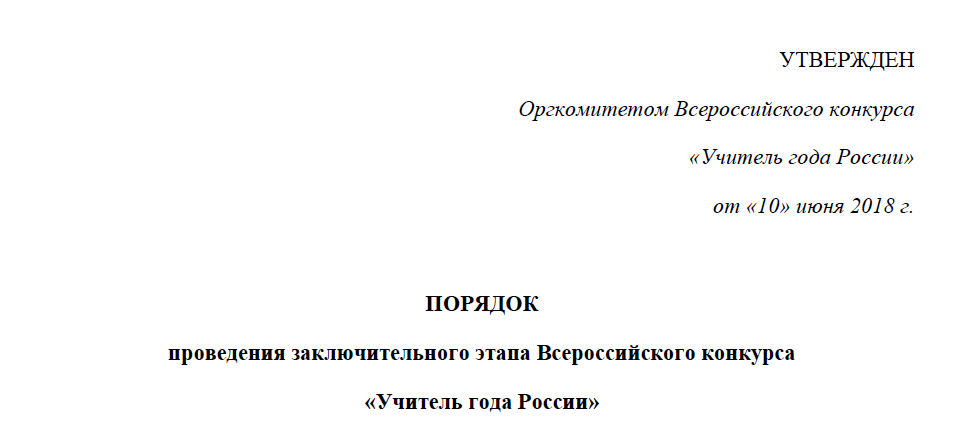 3.2.1. Конкурсное испытание «Интернет–ресурс»
Цель: демонстрация использования информационно-коммуникационных технологий как ресурса повышения качества профессиональной деятельности педагога
Формат конкурсного испытания: представление Интернет-ресурса (личный сайт, страница, блог, в том числе и на странице социальной сети, страница на сайте образовательной организации), на котором можно познакомиться с участником конкурса и публикуемыми им материалами.
Критерии оценки конкурсного задания: информационная насыщенность, безопасность и комфортность виртуальной образовательной среды, использование инструментария социальной сети для обратной связи, актуальность информации, оригинальность и адекватность дизайна.
Все критерии являются равнозначными и оценивается в семь баллов. Максимальный общий балл – 35.
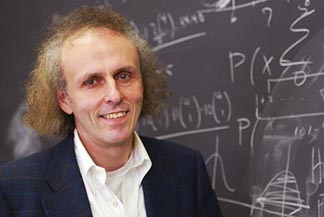 Интернет — крупнейшая в мире библиотека, только все книги разбросаны по полу. 
Джон Аллен Паулос
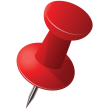 Критерий 1. Информационная насыщенность
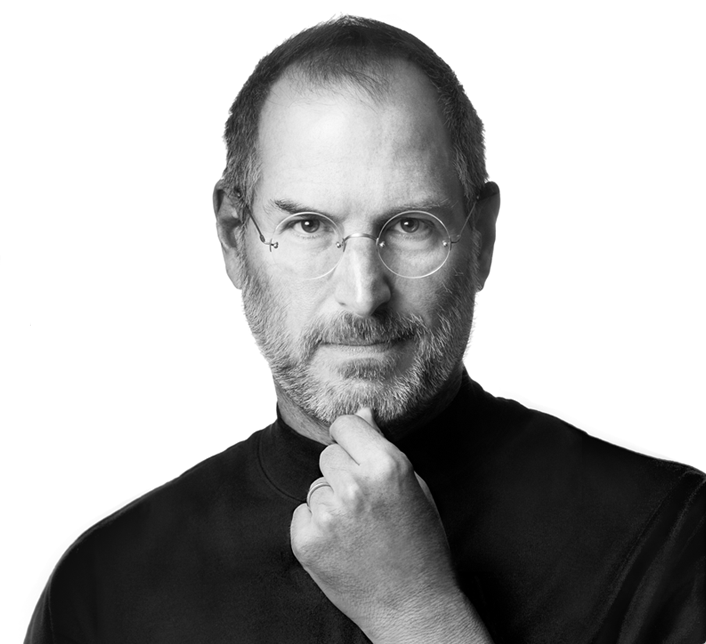 Одной технологии недостаточно. Только технология в союзе с гуманитарными науками дает результат, который заставляет наши сердца петь
С. Джобс
Критерий 2. Безопасность и комфортность 
виртуальной образовательной среды
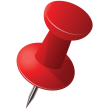 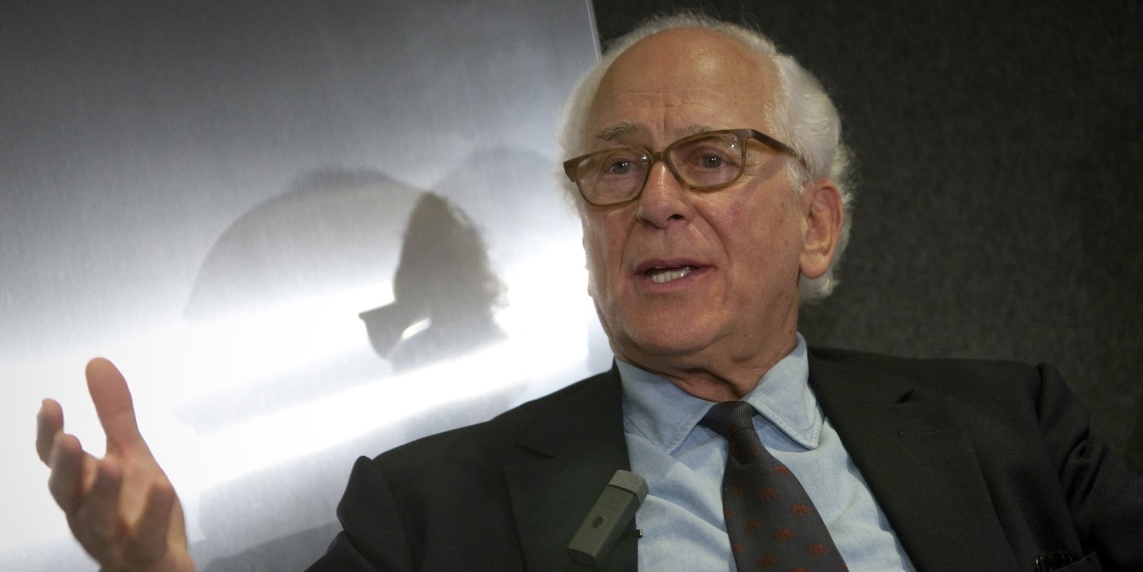 Безопасность – это условие, благодаря которому становится возможным все остальное
Эдмон Ротшильд
Критерий 3. Эффективность обратной связи
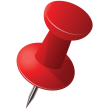 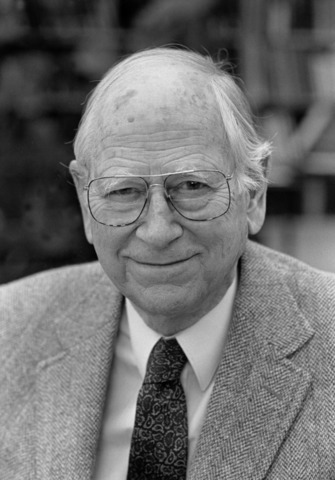 Свобода выражения означает не только то, что вы имеете право быть услышанным, кроме того, вы имеете право слышать, что говорят другие
Роберт Даль
Критерий 4. Актуальность информации
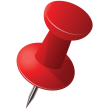 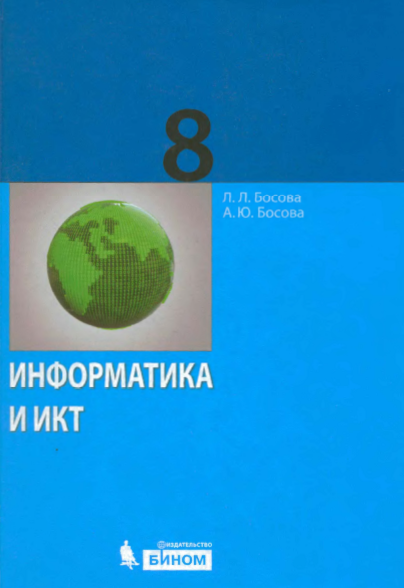 Информация актуальна, если она важна, существенна для настоящего времени. Только своевременно полученная информация может принести пользу. Информация неактуальна, если она является устаревшей или преждевременной.
Учебник информатики для 8 класса. Босова Л.Л.
Критерий 5. Оригинальность и адекватность дизайна
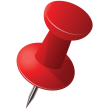 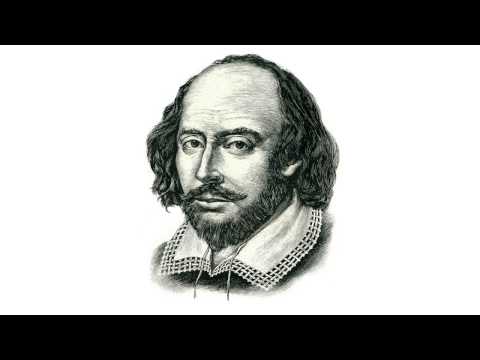 Внешняя красота еще драгоценнее, когда прикрывает внутреннюю. Книга, золотые застежки которой замыкают золотое содержание, приобретает особенное уважение.
У. Шекспир
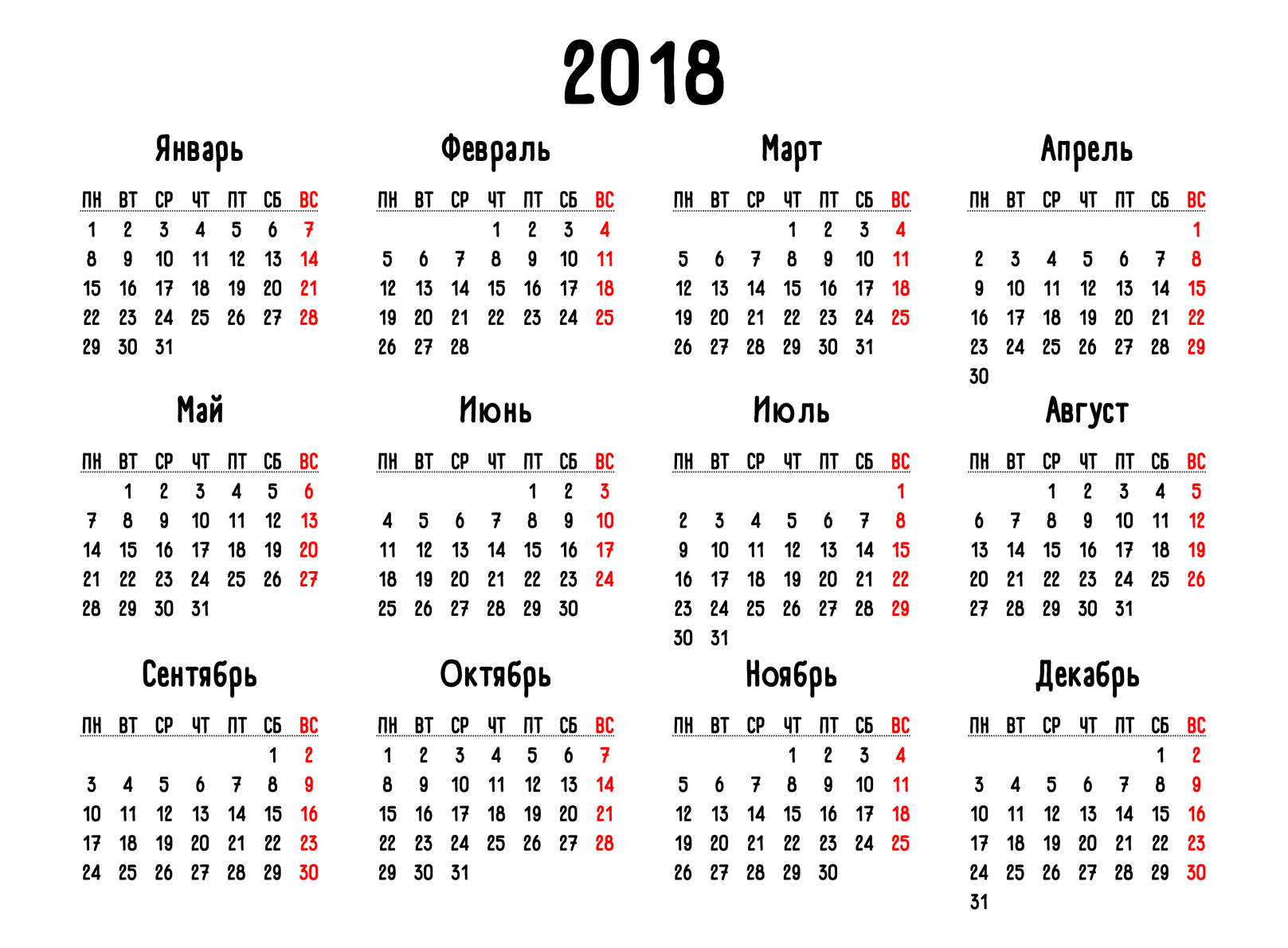 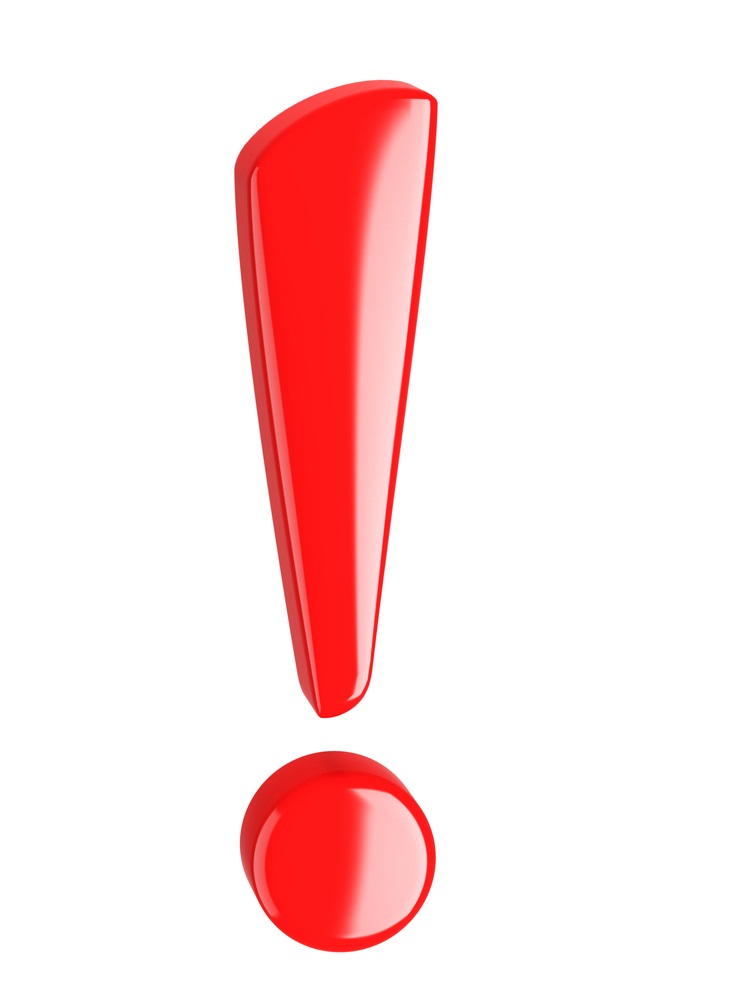 2017 год
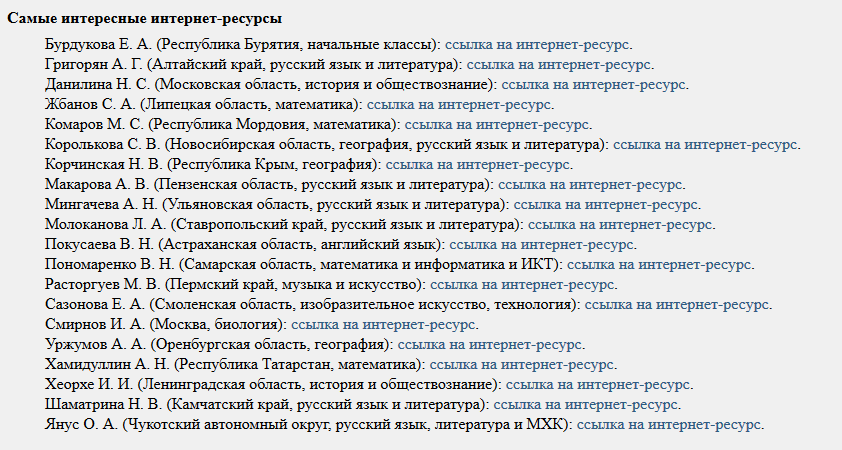 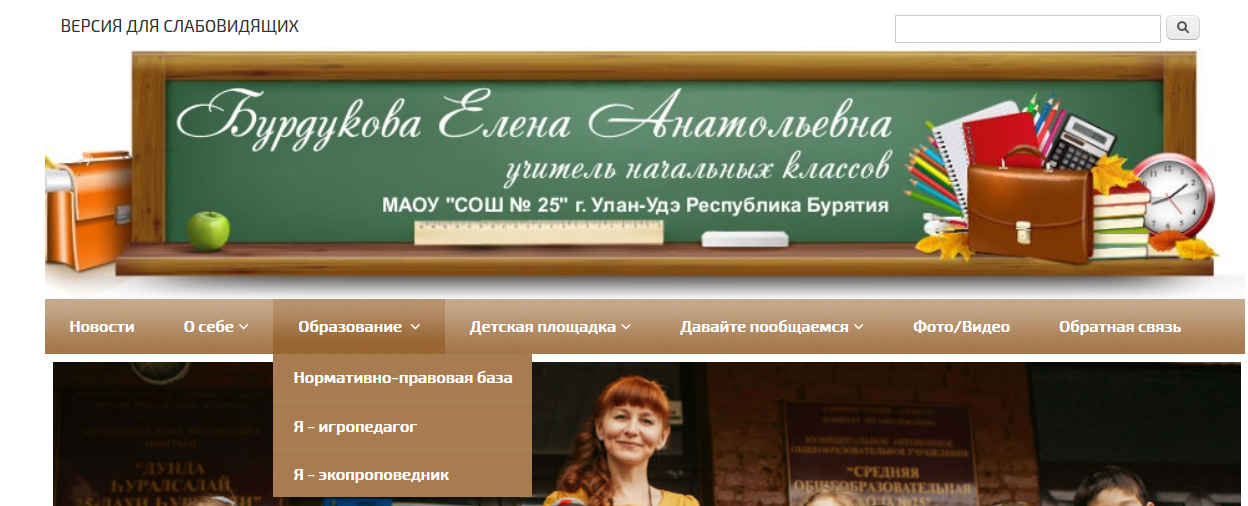 Интересная рубрикация
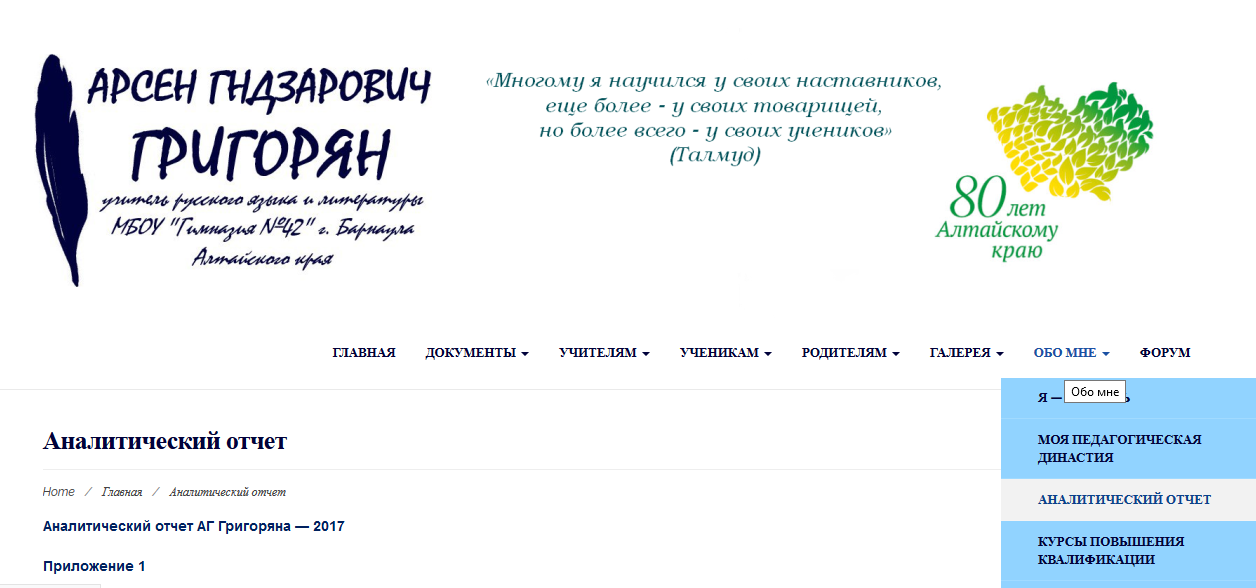 Подробная информация о конкурсанте
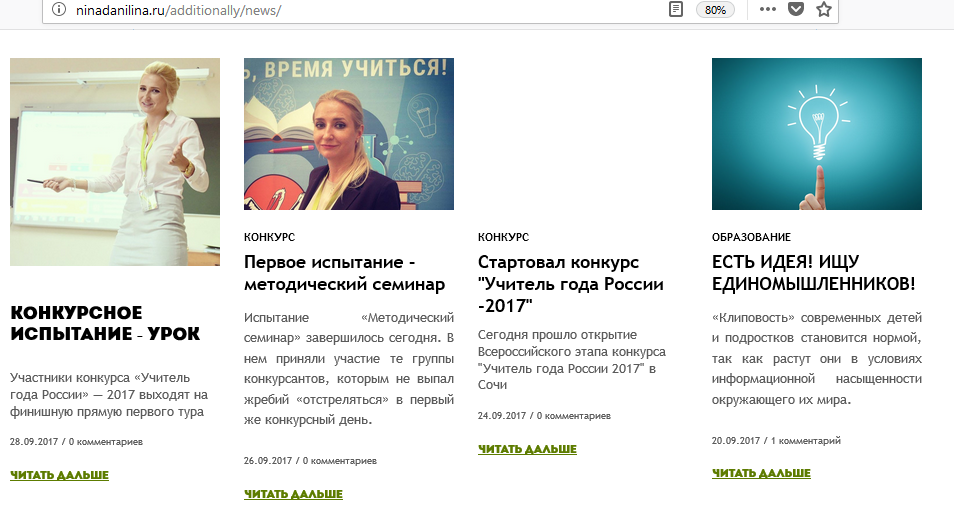 Актуальная новостная лента
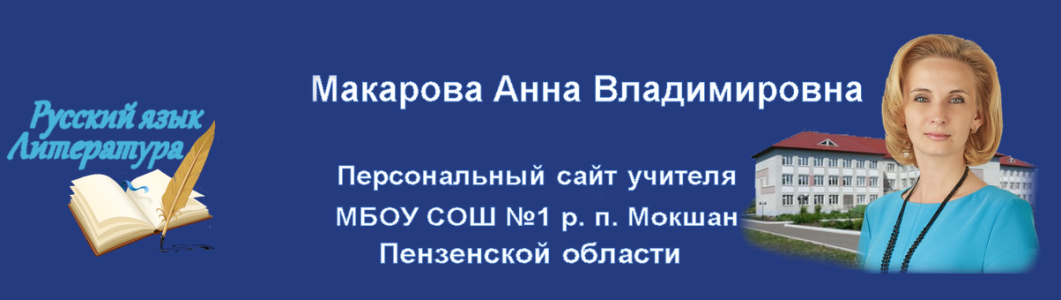 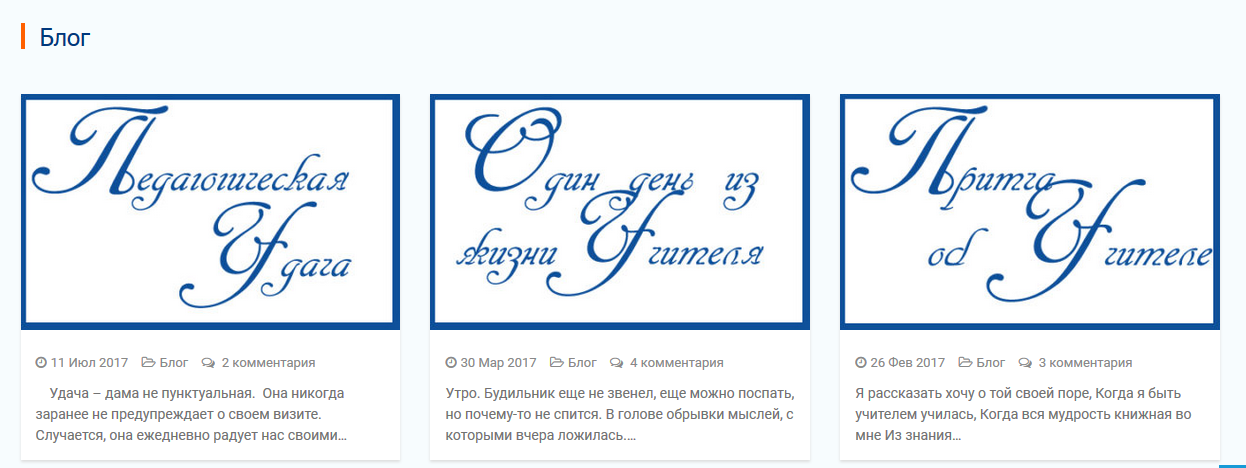 Профессиональный блог
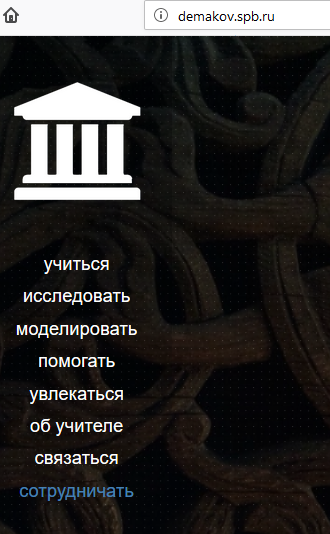 Оригинальность в подаче информации
Размещение видеоматериалов
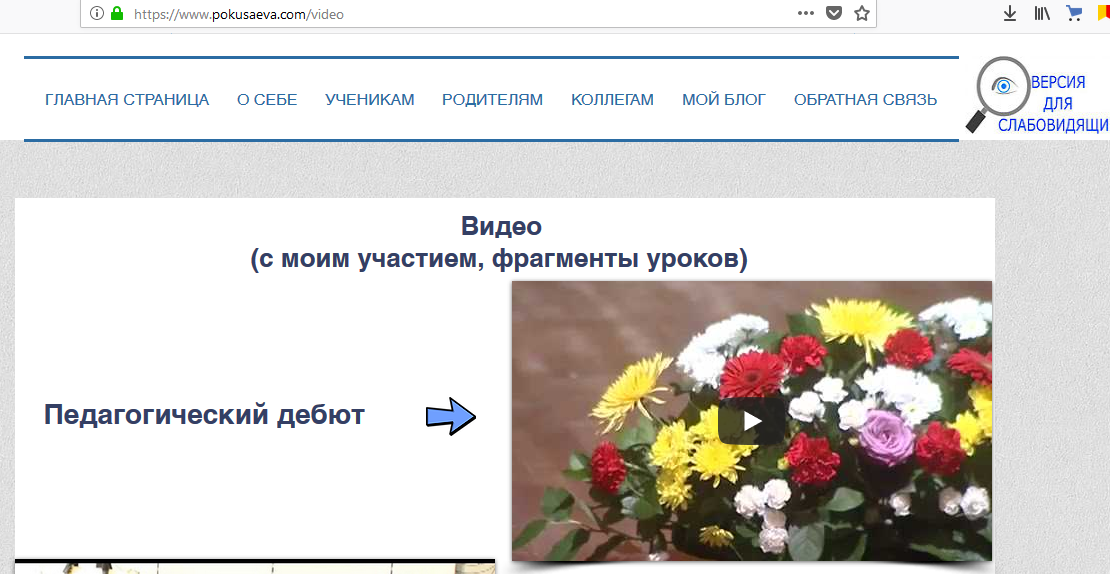 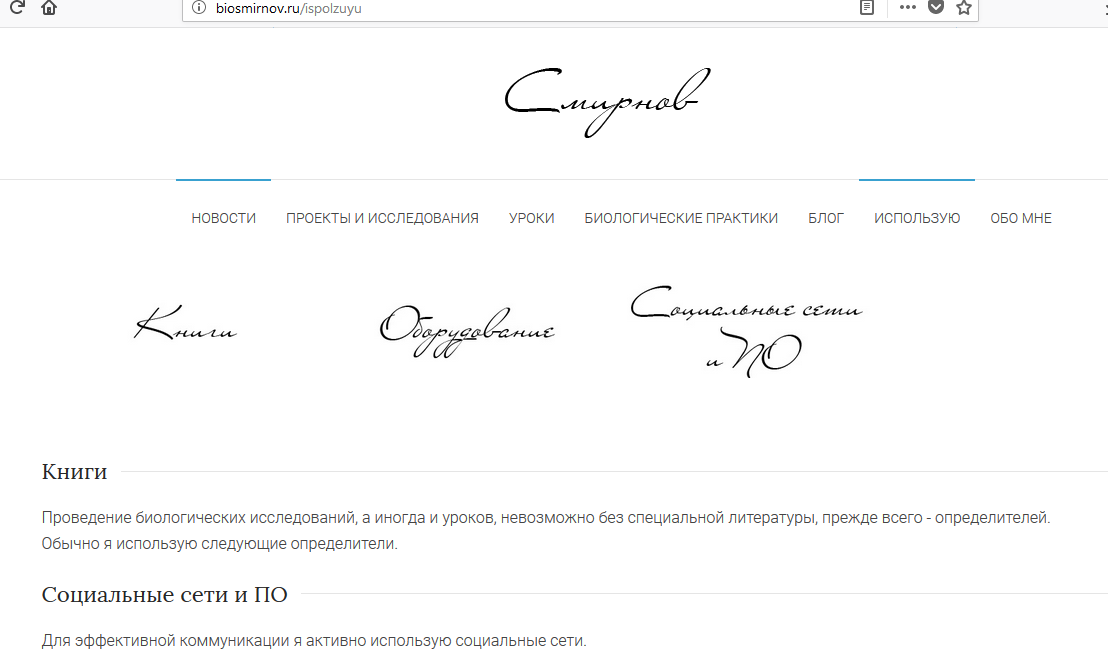 Материалы, используемые конкурсантом
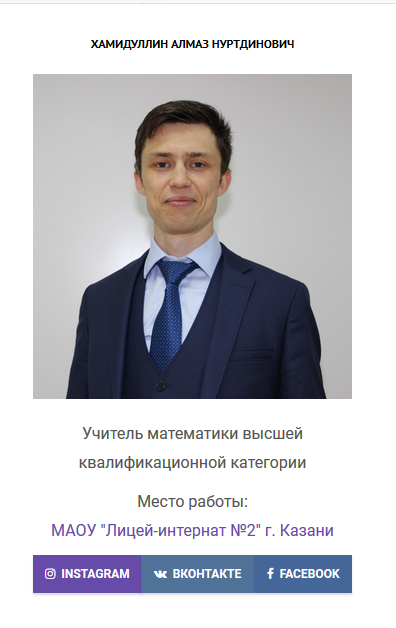 Ссылки на аккаунты в социальных сетях
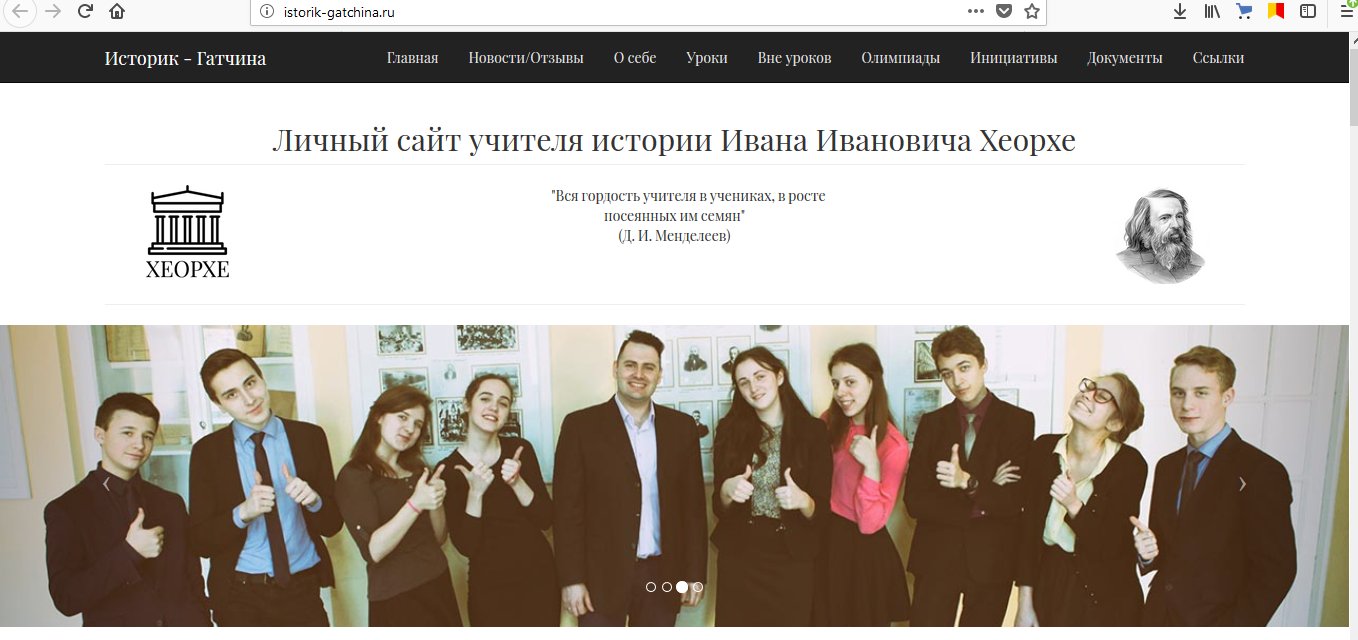 Используемые цветовые решения
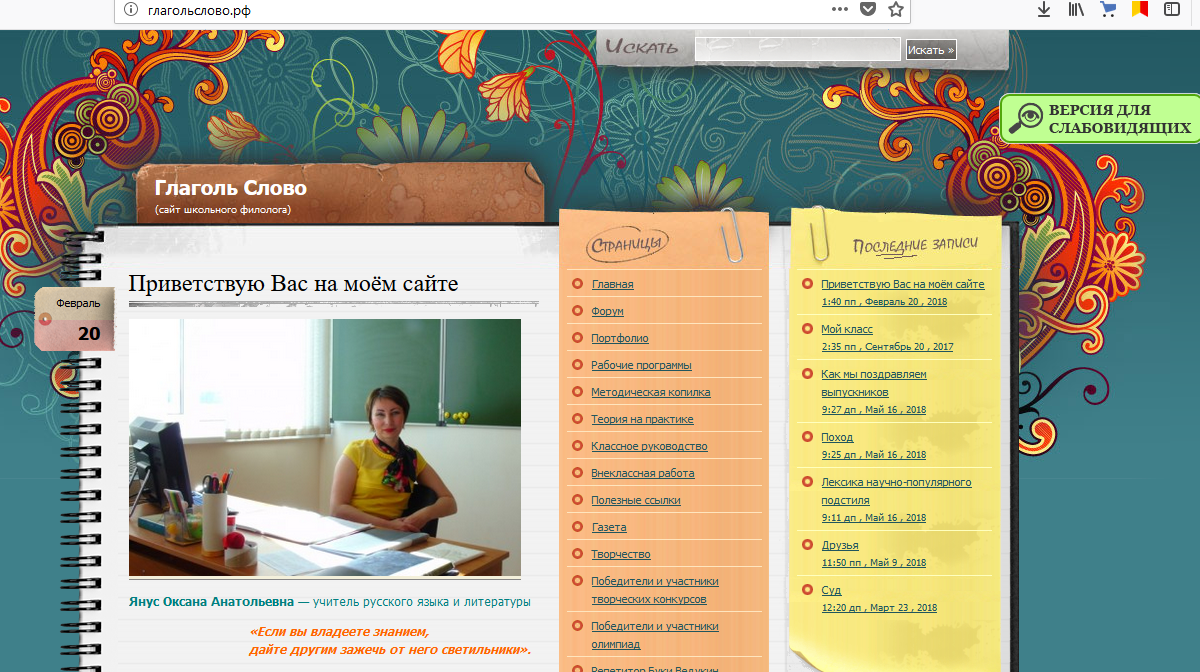 Оригинальность дизайна
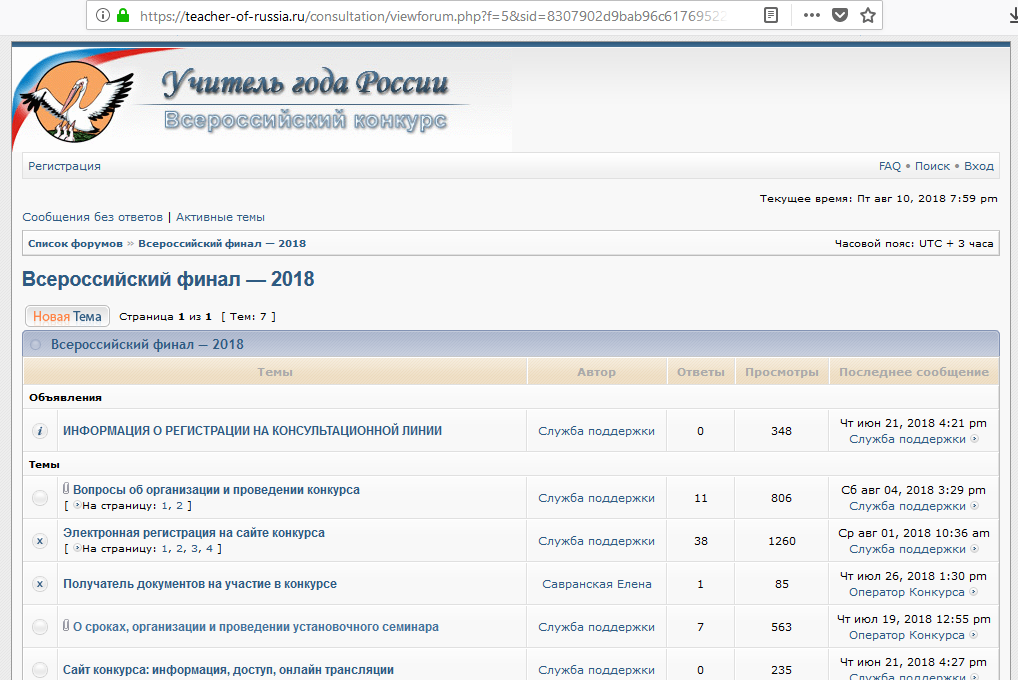 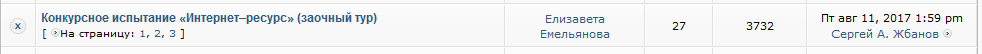 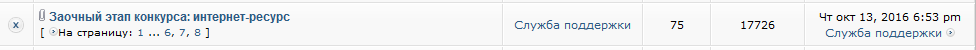 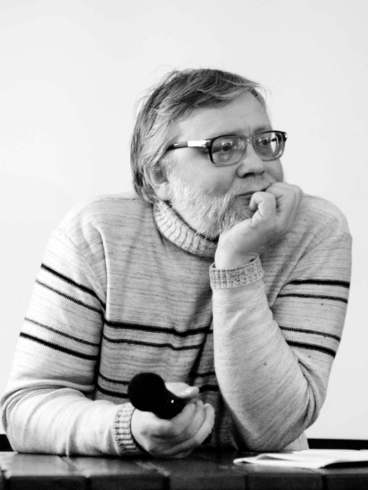 Интернет — это память, которая не умеет забывать.

 Владимир Губайловский